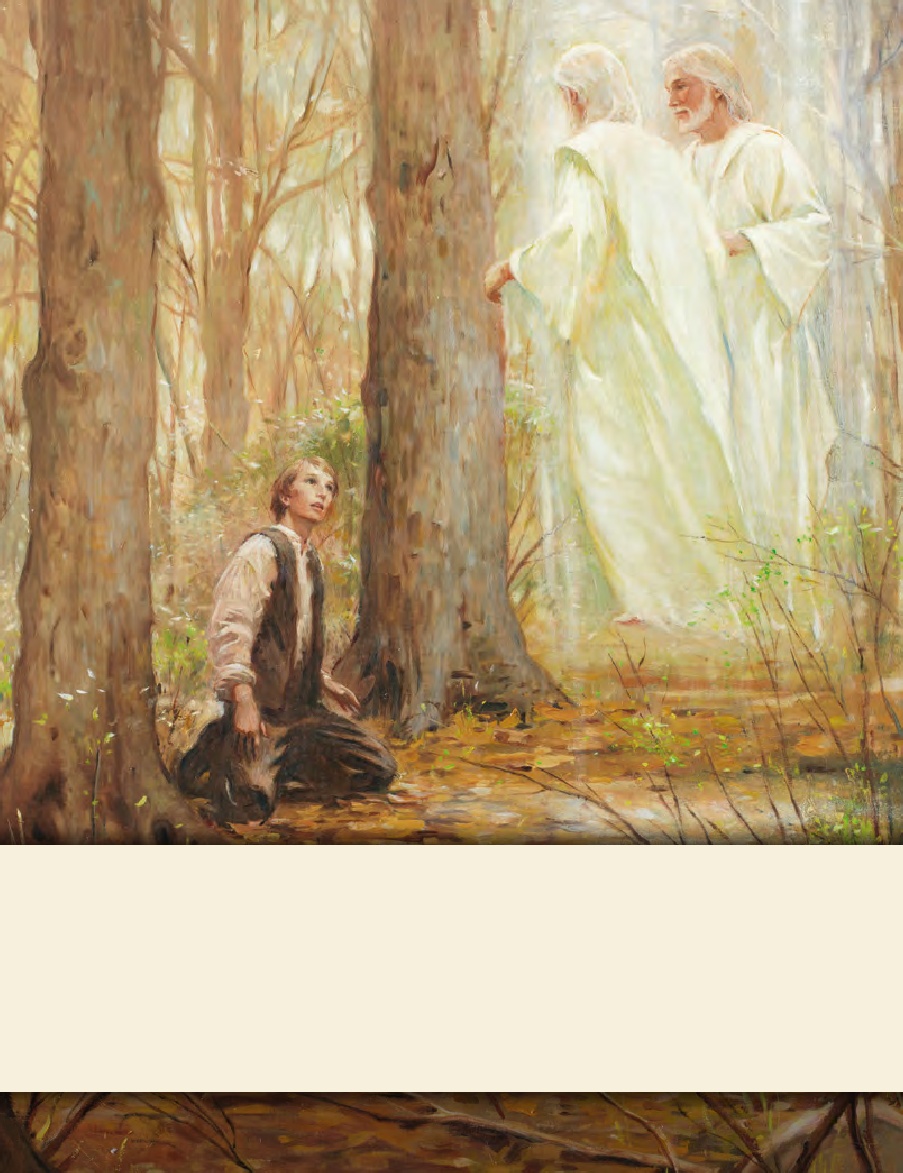 LESSON 15
SEMINARY
Doctrine and Covenants 
and Church History
LESSON 62
Doctrine and Covenants 57:1–6
“The Lord reveals the location of the city of Zion”
LESSON 62
Why was this event so important to you?
How did your actions reflect your excitement for this event?
LESSON 62
“Sister Knight, mother of Newel and a member of the Colesville branch, risked her life making the trip to Zion. Polly’s health was failing, but her anxiety to see the promised land was so great that she refused to be left behind in Ohio. … Her son wrote, ‘Her only, or her greatest desire, was to set her feet upon the land of Zion, and to have her body interred in that land.’ … He later reported that ‘the Lord gave her the desire of her heart, and she lived to stand upon that land’ [Scraps of Biography: Tenth Book of the Faith-Promoting Series(1883), 70; see also History of the Church,1:199]. Polly died within two weeks of her arrival in the land of Zion and was the first Latter-day Saint to be buried in Missouri” (Church History in the Fulness of Times,2nd ed. [Church Educational System manual, 2003],105).
LESSON 62
Doctrine and Covenants 57:1–3
1 Hearken, O ye elders of my church, saith the Lord your God, who have assembled yourselves together, according to my commandments, in this land, which is the land of Missouri, which is the land which I have appointed and consecrated for the gathering of the saints.
2 Wherefore, this is the land of promise, and the place for the city of Zion.
3 And thus saith the Lord your God, if you will receive wisdom here is wisdom. Behold, the place which is now called Independence is the center place; and a spot for the temple is lying westward, upon a lot which is not far from the courthouse.
Where was the city of  Zion to be built?
Independence, Jackson County, Missouri.
Where was the temple to be built in relationship to the land of  Zion?
In Independence, Missouri, the center place of Zion.
What did the Lord indicate should be located in Independence, Missouri, or in the center place of  Zion?
The temple is in the center  place of Zion.
LESSON 62
Doctrine and Covenants 57:7–16
“The Lord instructs individuals concerning their roles in establishing Zion”
LESSON 62
D&C 57:7;        D&C 57:8–10;       D&C 57:11–12;     D&C 57:13.
D&C 57:7;
D&C 57:8–10;
And let my servant Edward Partridge stand in the office to which I have appointed him, and divide unto the saints their inheritance, even as I have commanded; and also those whom he has appointed to assist him.
8 And again, verily I say unto you, let my servant Sidney Gilbert plant himself in this place, and establish a store, that he may sell goods without fraud, that he may obtain money to buy lands for the good of the saints, and that he may obtain whatsoever things the disciples may need to plant them in their inheritance.
9 And also let my servant Sidney Gilbert obtain a license—behold here is wisdom, and whoso readeth let him understand—that he may send goods also unto the people, even by whom he will as clerks employed in his service;
10 And thus provide for my saints, that my gospel may be preached unto those who sit in darkness and in the region and shadow of death.
LESSON 62
D&C 57:7;        D&C 57:8–10;       D&C 57:11–12;     D&C 57:13.
D&C 57:13.
D&C 57:11–12;
11 And again, verily I say unto you, let my servant William W. Phelps be planted in this place, and be established as a printer unto the church.
12 And lo, if the world receive his writings—behold here is wisdom—let him obtain whatsoever he can obtain in righteousness, for the good of the saints.
And let my servant Oliver Cowdery assist him, even as I have commanded, in whatsoever place I shall appoint unto him, to copy, and to correct, and select, that all things may be right before me, as it shall be proved by the Spirit through him.
LESSON 62
Whom did the Lord assign to help establish Zion?
What was this person assigned to do?
What does the Lord’s counsel teach us about the way He builds His kingdom?
We should use our individual strengths to help build the Lord’s kingdom as He calls upon us to do so.
How could understanding this truth help the young man or young woman in the role play?
What are your strengths? 
How could your strengths be a blessing to your family and to the Church?